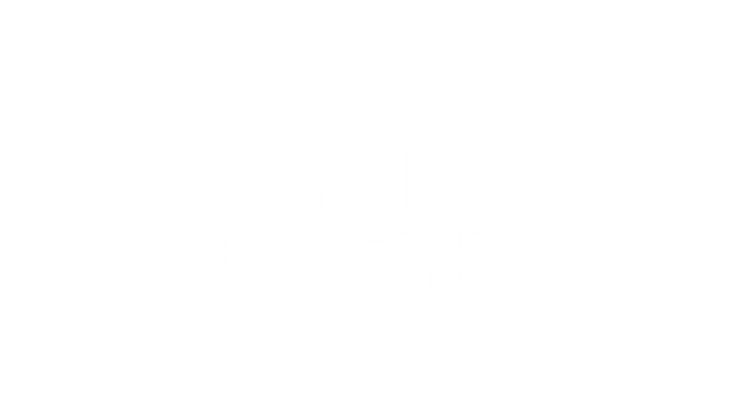 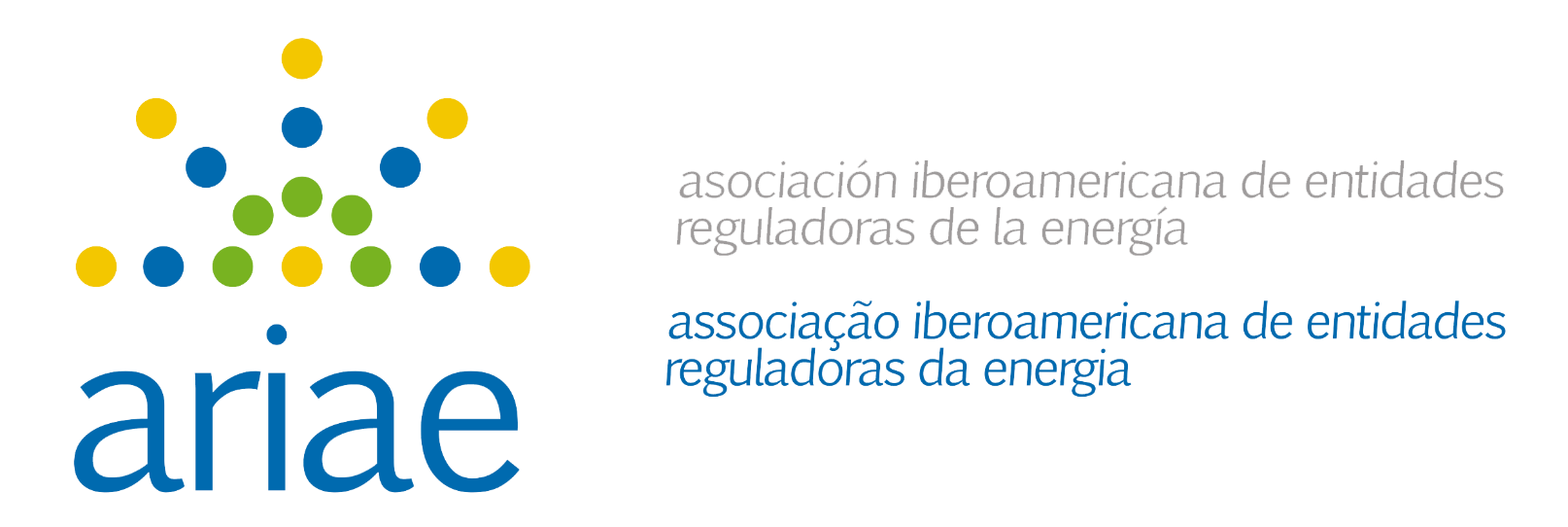 VIII JUNTA DE LA ASAMBLEA GENERAL DE ARIAE
Grupo de Trabajo de Productos Petrolíferos
LA PAZ,  DICIEMBRE DE 2021
EQUIPO DE TRABAJO
AGENDA
SITUACION ACTUAL DE LA COMERCIALIZACIÓN Y REGULACIÓN DE PRODUCTOS PETROLIFEROS
LEYES, DECRETOS Y NORMATIVA RELACIONADA A LA REGULACIÓN DE PRODUCTOS PETROLIFEROS Y DEFENSA AL CONSUMIDOR
EXPERIENCIAS Y MEJORES PRACTICAS IMPLEMENTADAS EN LA GESTIÓN
POLITICAS DE TRANSICIÓN ENERGÉTICA
SITUACION ACTUAL DE LA COMERCIALIZACIÓN Y REGULACIÓN DE PRODUCTOS PETROLIFEROS
BOLIVIA
Bolivia exporta GLP a Argentina, Brasil, Paraguay y Perú.
SITUACION ACTUAL DE LA COMERCIALIZACIÓN Y REGULACIÓN DE PRODUCTOS PETROLIFEROS
BOLIVIA
Comentarios importantes
SITUACION ACTUAL DE LA COMERCIALIZACIÓN Y REGULACIÓN DE PRODUCTOS PETROLIFEROS
BOLIVIA
Comentarios importantes
SITUACION ACTUAL DE LA COMERCIALIZACIÓN Y REGULACIÓN DE PRODUCTOS PETROLIFEROS
COSTA RICA
Costa Rica es únicamente un importador de combustibles, en los cuadros se presenta un comparativo de los volúmenes de consumo de los combustibles de los años 2019 y 2020.
SITUACION ACTUAL DE LA COMERCIALIZACIÓN Y REGULACIÓN DE PRODUCTOS PETROLIFEROS
ESPAÑA
En la gráfica se observa la capacidad de comercialización y regulación de GLP en 3 gestiones
[Speaker Notes: los datos a 2021 son a octubre.]
SITUACION ACTUAL DE LA COMERCIALIZACIÓN Y REGULACIÓN DE PRODUCTOS PETROLIFEROS
ESPAÑA
En la gráfica se observa la capacidad de comercialización y regulación de Diesel en 3 gestiones
SITUACION ACTUAL DE LA COMERCIALIZACIÓN Y REGULACIÓN DE PRODUCTOS PETROLIFEROS
ESPAÑA
En la gráfica se observa la capacidad de comercialización y regulación de Gasolina en 3 gestiones
LEYES, DECRETOS Y NORMATIVA RELACIONADA A LA REGULACIÓN DE PRODUCTOS PETROLIFEROS Y DEFENSA AL CONSUMIDOR
BOLIVIA
LEYES, DECRETOS Y NORMATIVA RELACIONADA A LA REGULACIÓN DE PRODUCTOS PETROLIFEROS Y DEFENSA AL CONSUMIDOR
COSTA RICA
EXPERIENCIAS Y MEJORES PRACTICAS IMPLEMENTADAS EN LA GESTIÓN
BOLIVIA
Mediante Resolución Administrativa RA-ANH-DJ-UGJN N° 0094/2021, de fecha 20 de julio de 2021, que aprueba el “Reglamento de los Centros de Investigación Regulatorio Plural”
Generar la investigación, desarrollo e implementación de proyectos, a través de la aplicación de líneas de investigación, metodologías, nuevas tecnologías y la actualización de normativas regulatorias con la implementación de Centros de Investigación Regulatorio Plural y Programas de Investigación, para el acceso universal y plural a la energía relacionada con hidrocarburos y biocombustibles.
Los Centros de Investigación Regulatorio Plural  están destinados a la investigación y desarrollo de ciencia, tecnología e innovación, que permitirán generar un aporte científico en pro del fortalecimiento de la investigación, innovación, aplicación, transferencia de ciencia y tecnología por parte de los Estudiantes y Egresados de las diferentes casas superiores de estudio del todo el país.
PROGRAMA EUREKARBUROS
PROGRAMA EUREKARBUROS “INTEGRANDO EL CHACO“
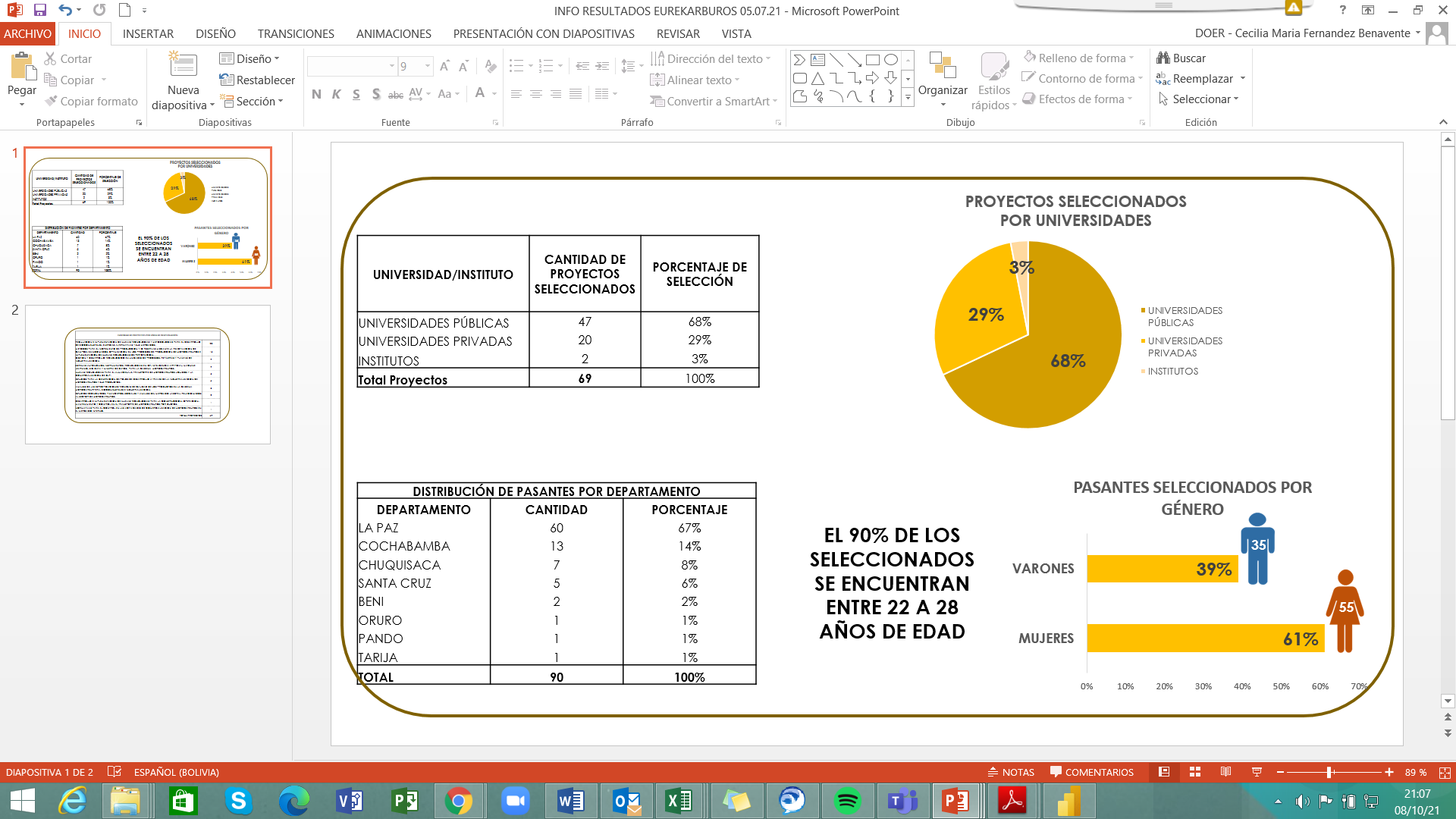 PROGRAMA EUREKARBUROS
EXPERIENCIAS Y MEJORES PRACTICAS IMPLEMENTADAS EN LA GESTIÓN
BOLIVIA
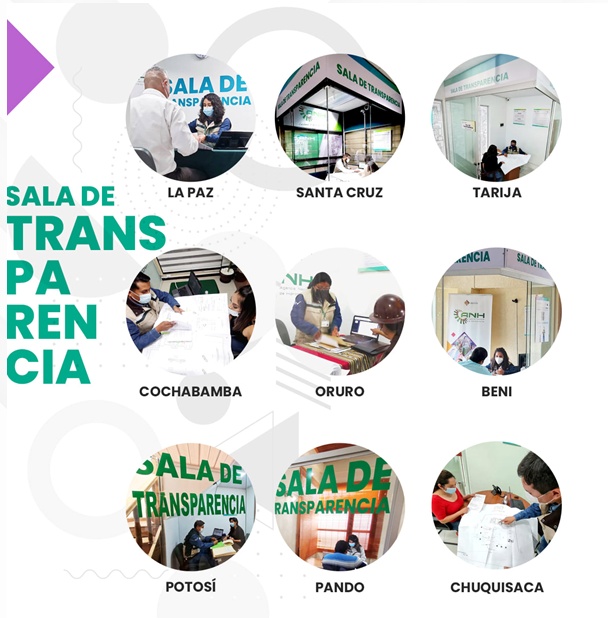 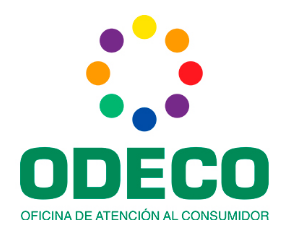 La Unidad de Defensa del Consumidor en el marco de la certificación ISO 37001 de fortalecimiento de la transparencia, el derecho al acceso a la información y la gestión pública;  implemento  en los 9 departamentos del Estado Plurinacional de Bolivia, las salas de transparencia que es  un  ambiente con cámara de seguridad y micrófono que permitan grabar dichas reuniones destinado a la atención presencial para el seguimiento de tramites, en beneficio de los operadores, usuarios y consumidores
EXPERIENCIAS Y MEJORES PRACTICAS IMPLEMENTADAS EN LA GESTIÓN
BOLIVIA
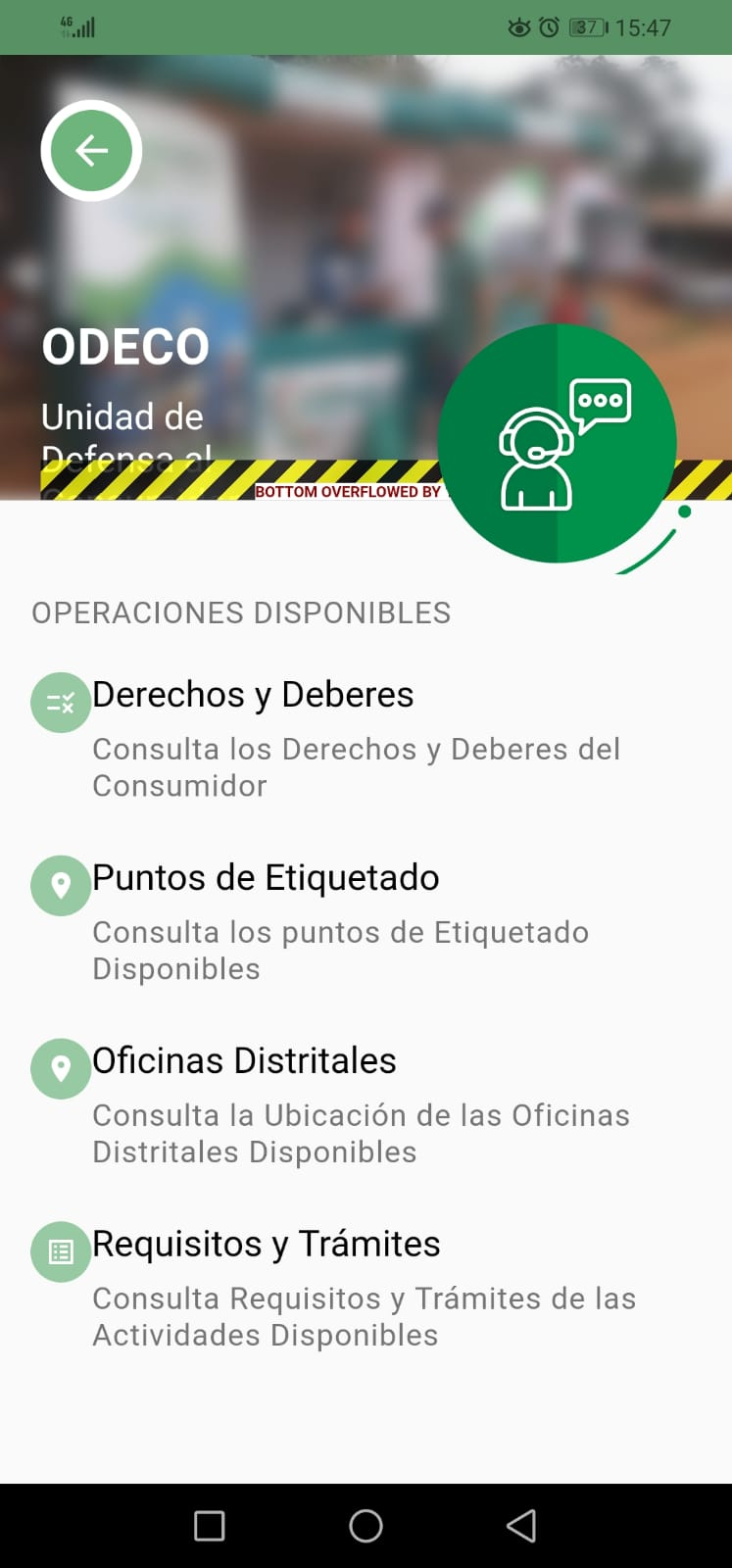 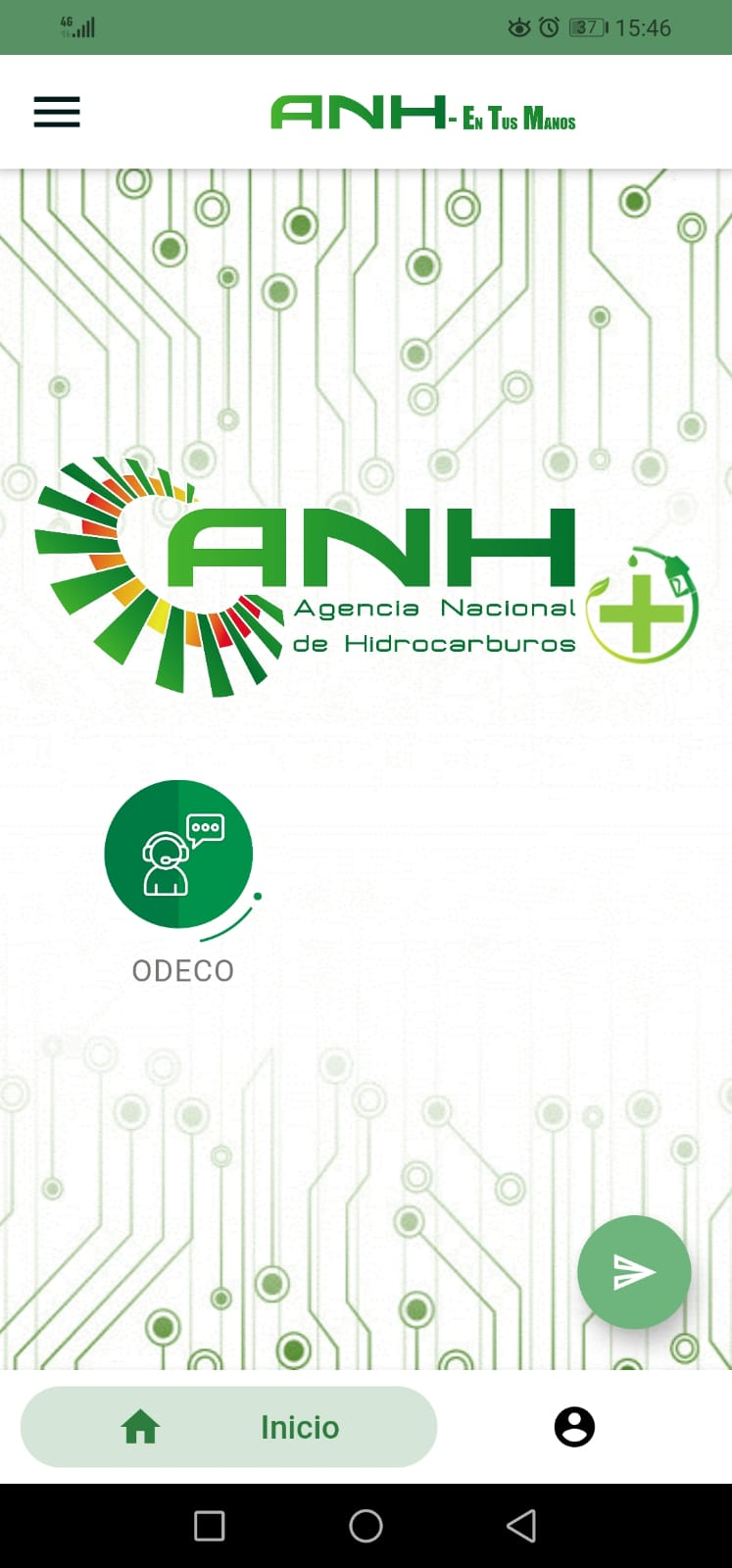 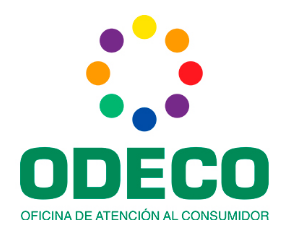 APLICACIÓN MÓVIL ODECO

Se implemento el proyecto, Aplicación Móvil–Sistema de Reclamación y Consultas ODECO que contendrá una serie de funcionalidades y herramientas como; direcciones y horarios para puntos de etiquetado B-SISA, requisitos y trámites; reclamaciones directas, administrativas y atenciones por seguridad y riesgo;   que facilitan y potencian  las operaciones que el usuario realiza con la ANH, dentro del aplicativo móvil ANH En Tus Manos.
EXPERIENCIAS Y MEJORES PRACTICAS IMPLEMENTADAS EN LA GESTIÓN
BOLIVIA
VENTAS CON QR EN EESS
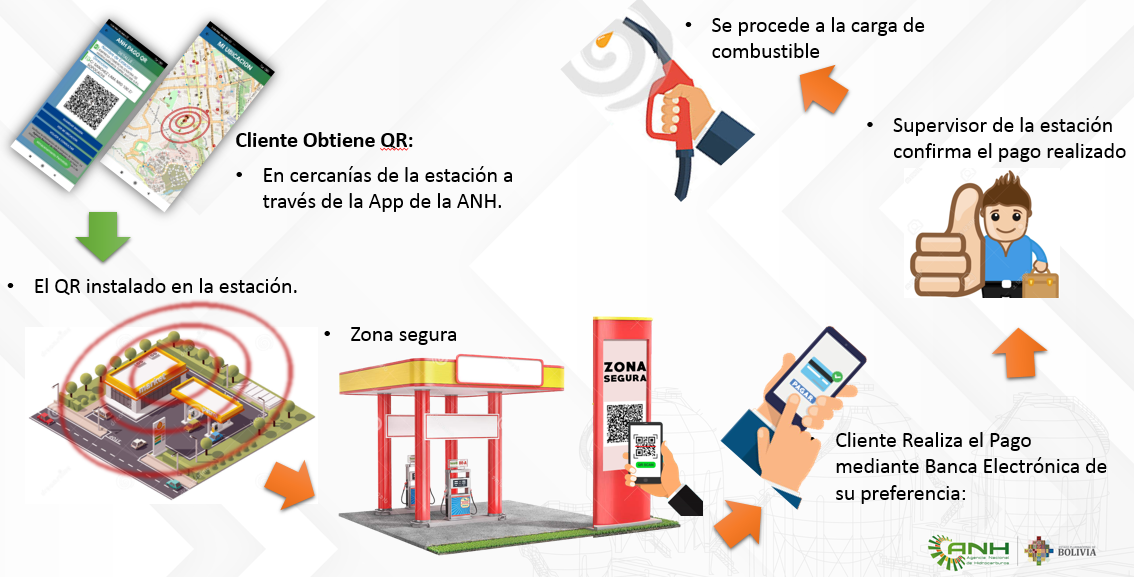 EXPERIENCIAS Y MEJORES PRACTICAS IMPLEMENTADAS EN LA GESTIÓN
BOLIVIA
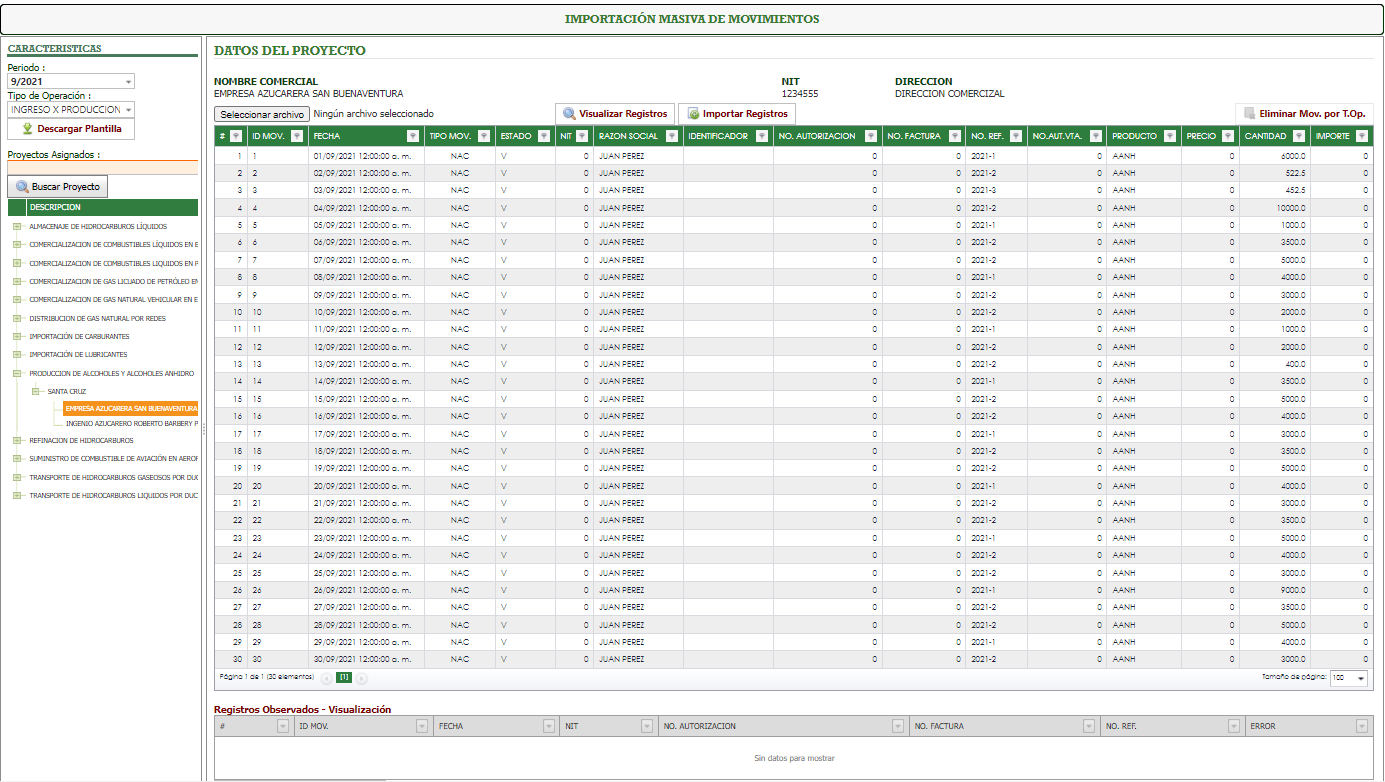 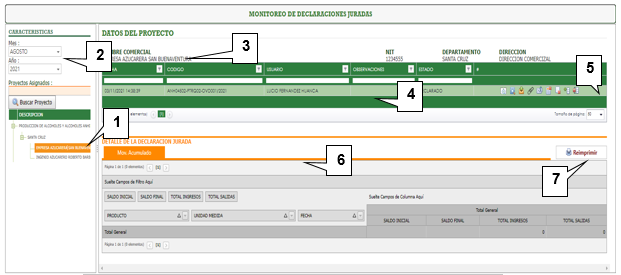 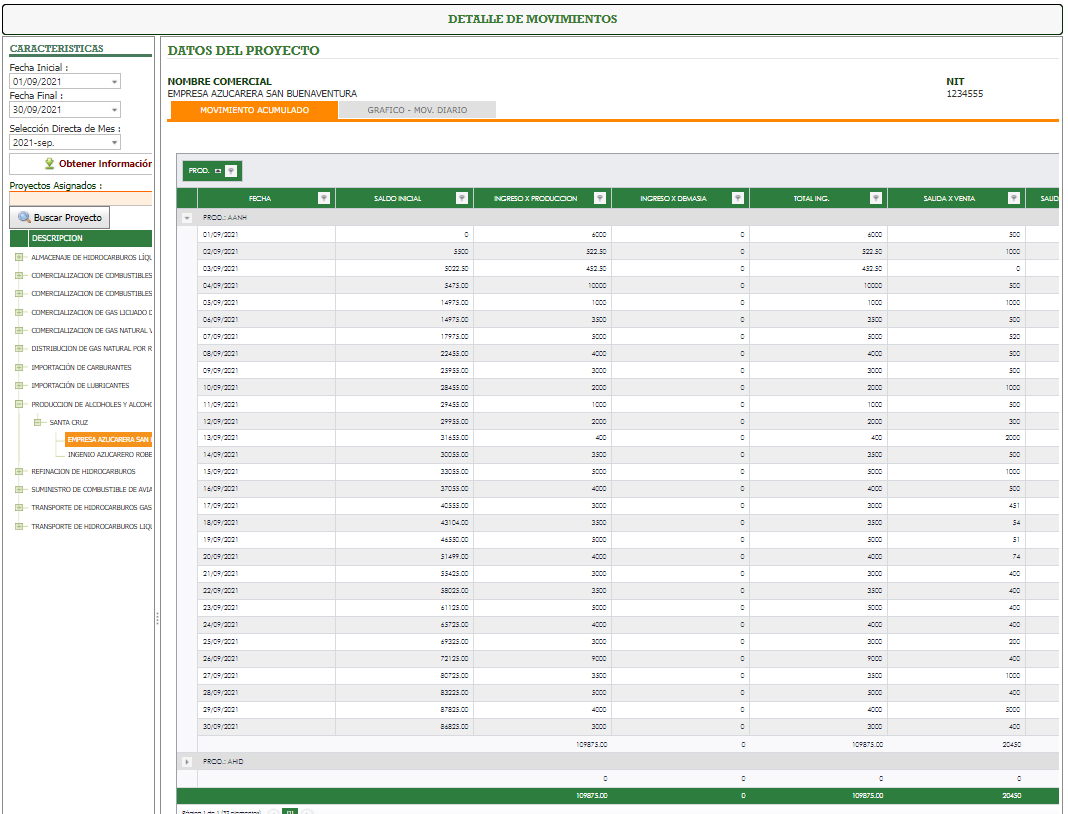 OCTANO VOLUMENES - ACTIVIDAD DE PRODUCCIÓN DE ALCOHOLES Y ALCOHOLES ANHIDRO
EXPERIENCIAS Y MEJORES PRACTICAS IMPLEMENTADAS EN LA GESTIÓN
COSTA RICA
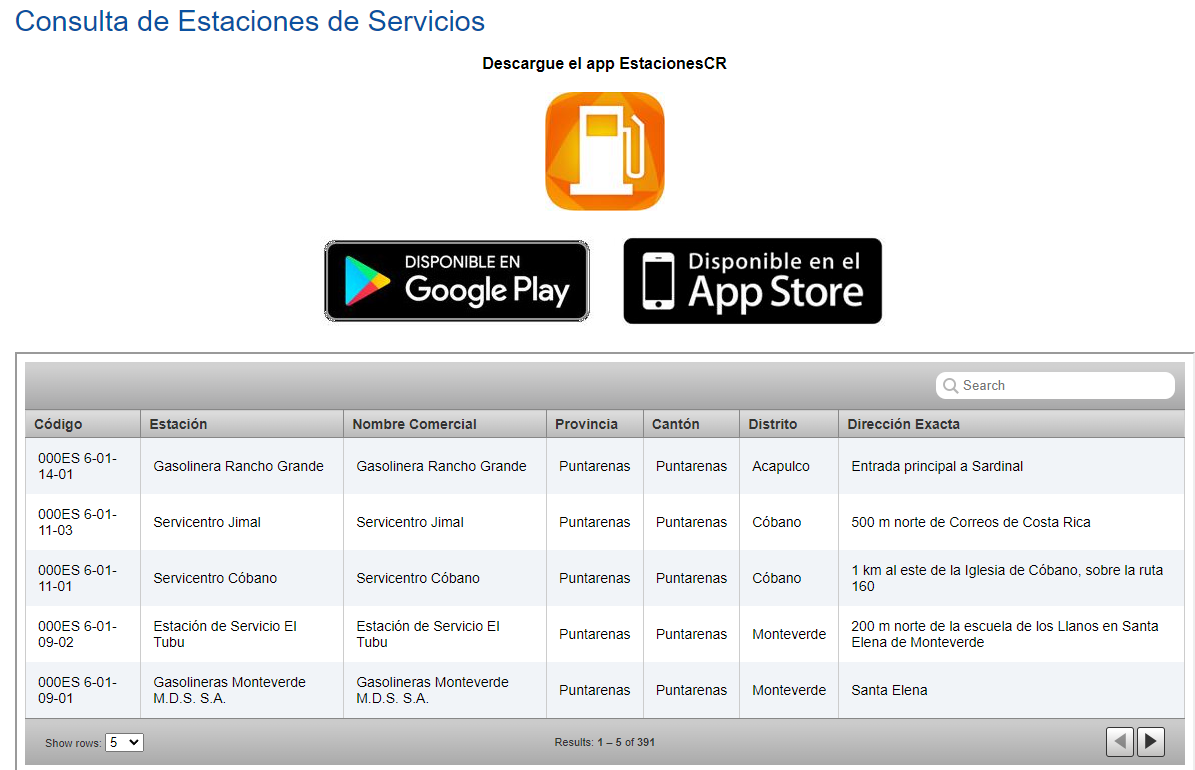 Acceso al estado de las diversas estaciones de servicio, y los resultados de calidad desarrollados.
EXPERIENCIAS Y MEJORES PRACTICAS IMPLEMENTADAS EN LA GESTIÓN
COSTA RICA
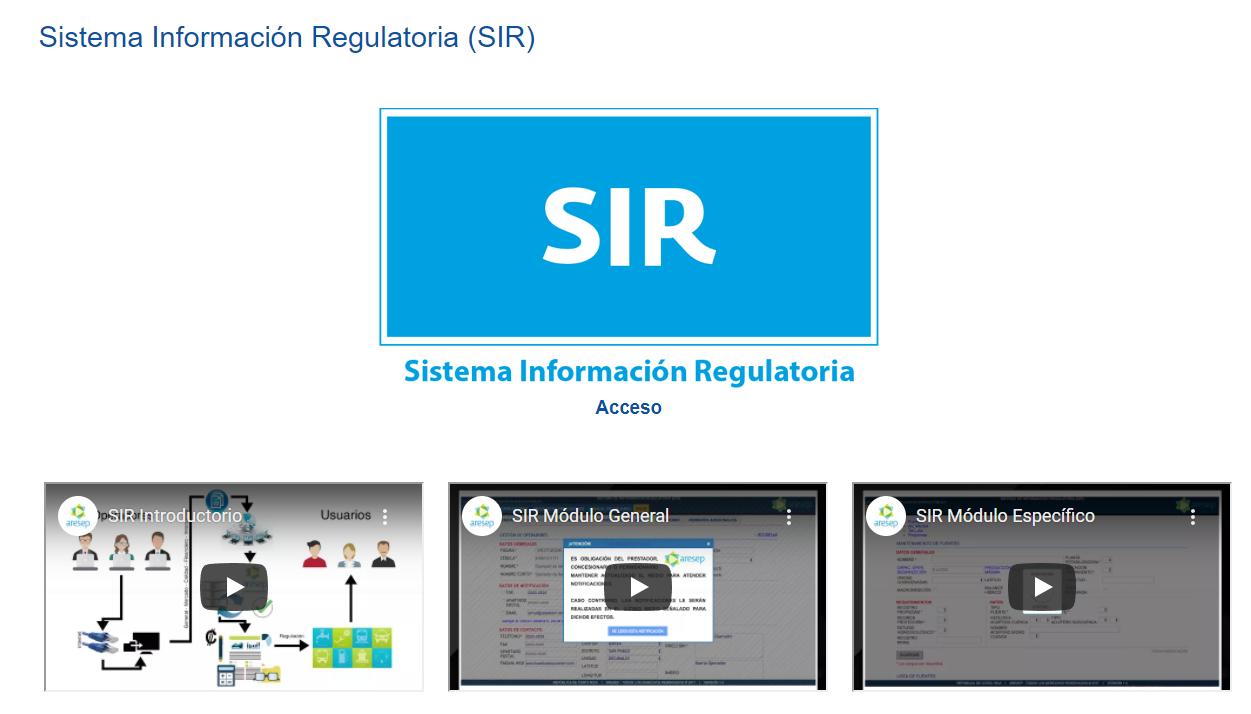 Se suministra información sistematizada en un portal web de modo periódico con un nivel de detalle bastante específico y con un conjunto de validaciones de inteligencia de negocio.
EXPERIENCIAS Y MEJORES PRACTICAS IMPLEMENTADAS EN LA GESTIÓN
ESPAÑA
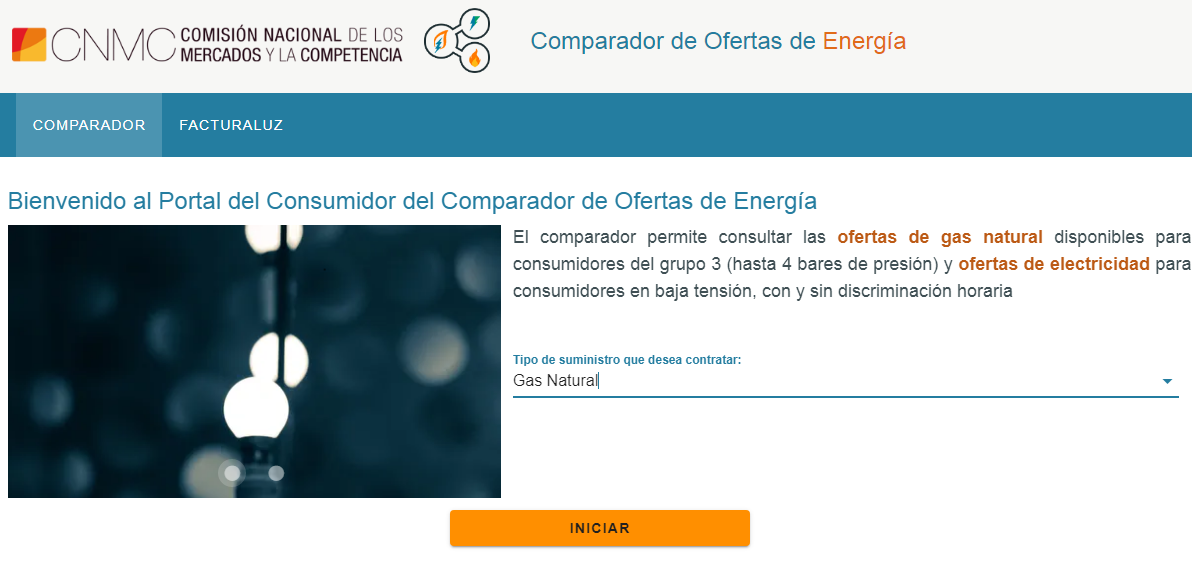 Las compañías comercializadoras de gas y de electricidad están obligadas a comunicar sus ofertas a la CNMC, con una estructura estándar adaptada a los requisitos del comparador
EXPERIENCIAS Y MEJORES PRACTICAS IMPLEMENTADAS EN LA GESTIÓN
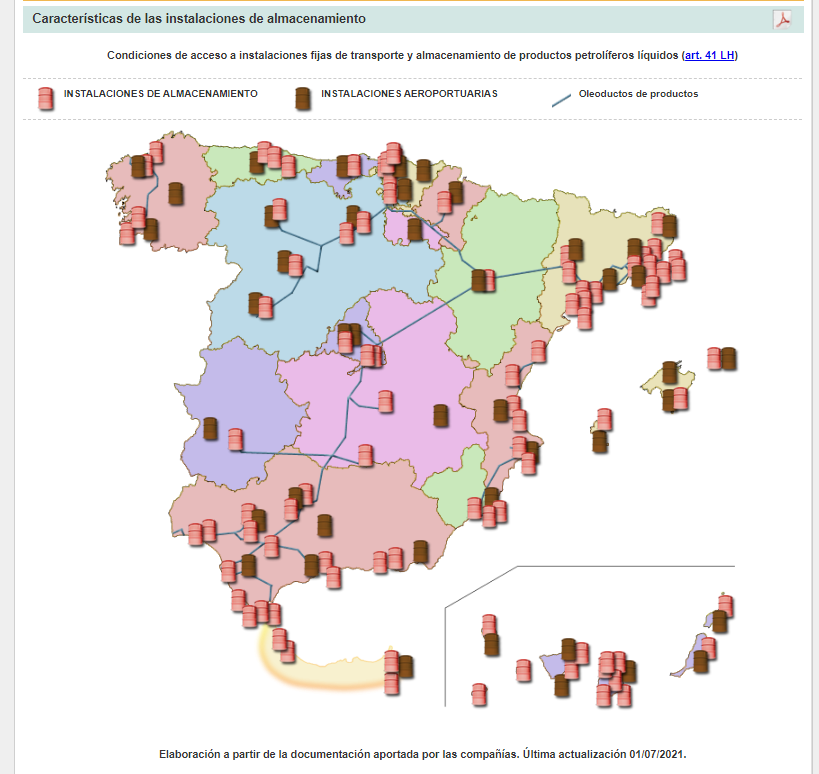 ESPAÑA
Difusión de precios y condiciones de acceso a las instalaciones fijas de transporte y almacenamiento de hidrocarburos líquidos.
La CNMC difunde los precios y condiciones de acceso a las instalaciones fijas de transporte y almacenamiento de productos petrolíferos, a partir de la información contenida en los contratos que las empresas logísticas.
EXPERIENCIAS Y MEJORES PRACTICAS IMPLEMENTADAS EN LA GESTIÓN
ESPAÑA
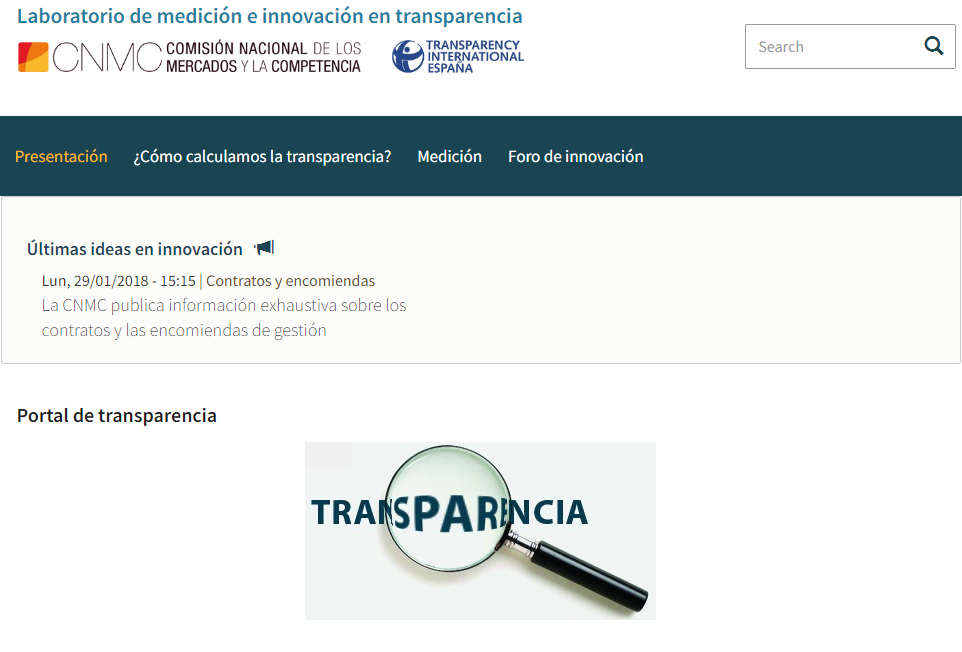 Es una herramienta que permitirá tanto a los sujetos obligados por la Ley de Transparencia como, muy especialmente, a cualquier espectador conocer el grado de transparencia de sus instituciones públicas y demás personas jurídicas compelidas a cumplir la legislación referida.
POLITICAS DE TRANSICIÓN ENERGÉTICA
BOLIVIA
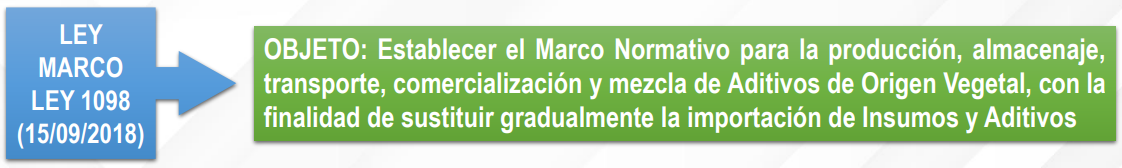 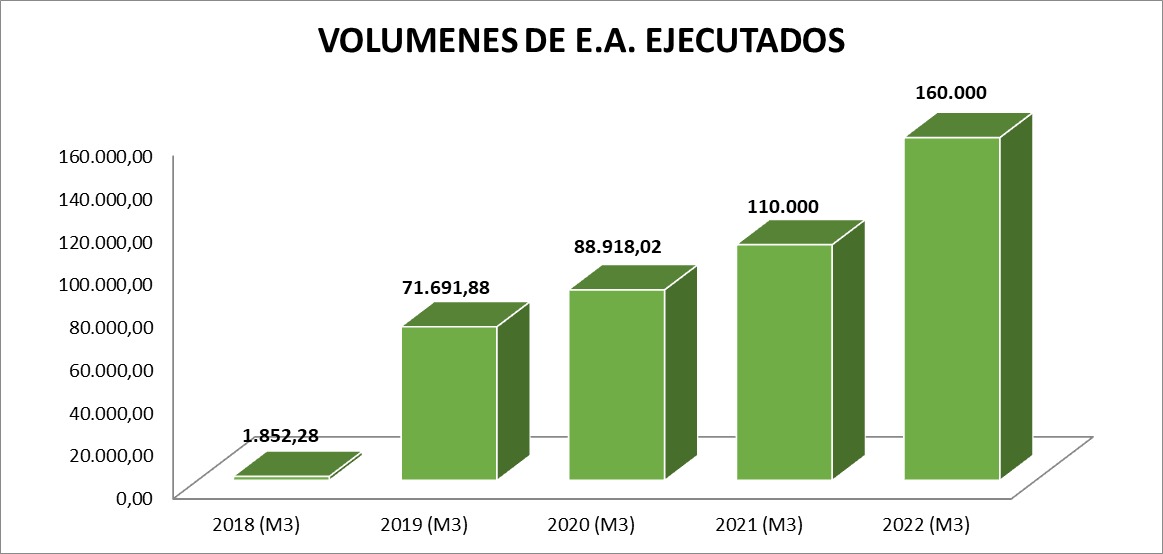 PROYECCIÓN GESTIÓN 2022
POLITICAS DE TRANSICIÓN ENERGÉTICA
BOLIVIA
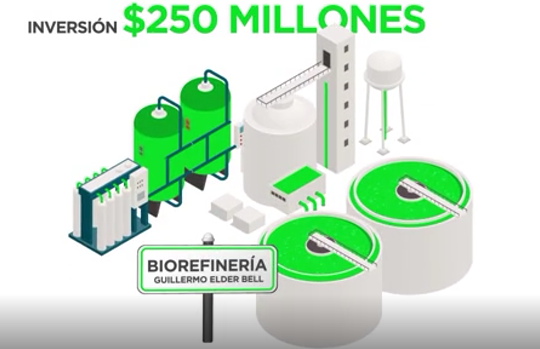 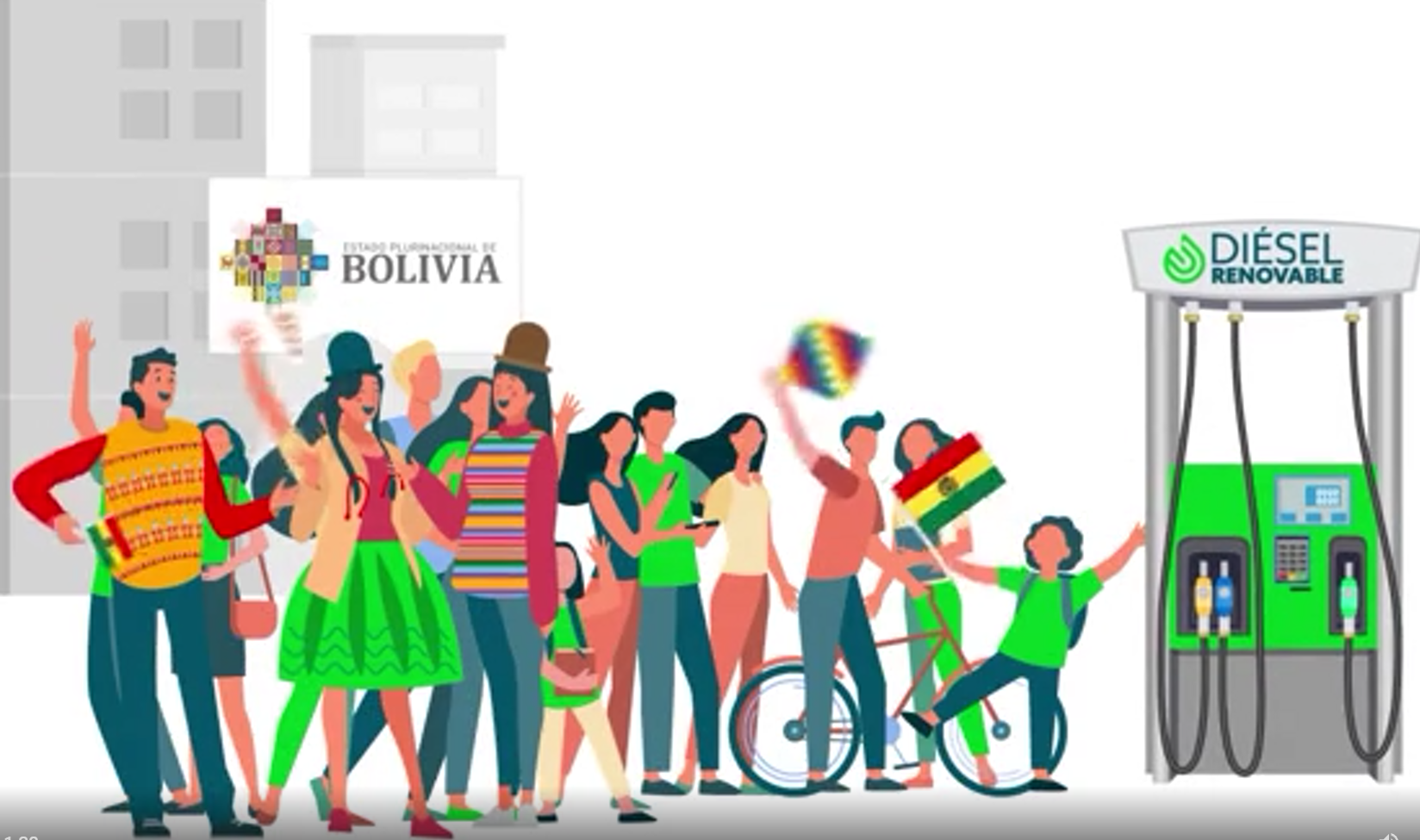 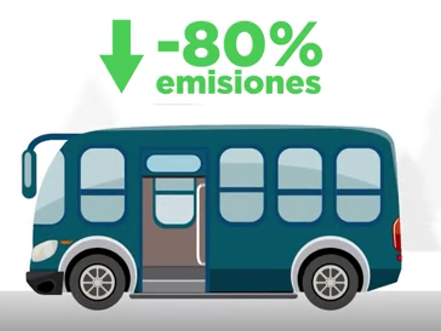 POLITICAS DE TRANSICIÓN ENERGÉTICA
COSTA RICA
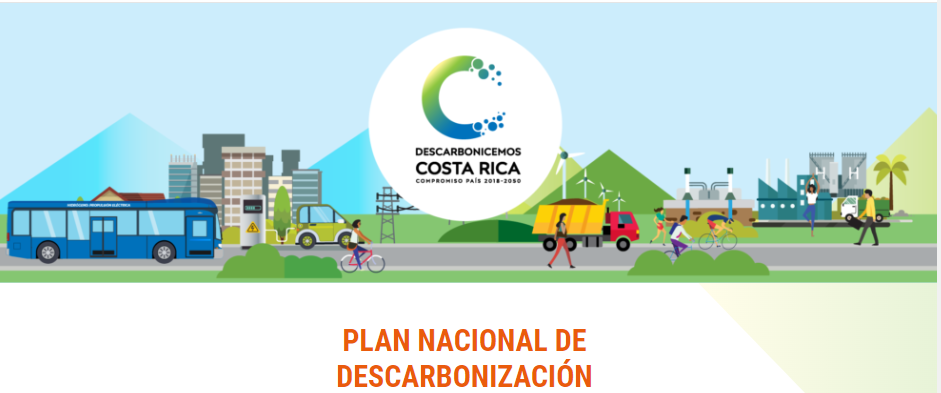 Corresponde; Sistema de movilidad urbano eficiente y renovable, Transformación de la flota de vehículos ligeros. Edificaciones de alta eficiencia energética. Fomento de sistemas agroalimentarios. Modelo ganadero eco-competitivo.
COMPROMISOS GTPP 2022
Intercambio de experiencias en los programas de pasantías, inclusión de estudiantes, investigación y proyectos de impacto social.

Inclusión de nuevos miembros de la ARIAE Relacionados al GTPP

Intercambio de experiencias en cuanto a actividades de regulación, supervisión, inspección y control en la comercialización de hidrocarburos.

Intercambio de experiencias en cuanto a la participación y normativas de calidad en la comercialización de hidrocarburos.
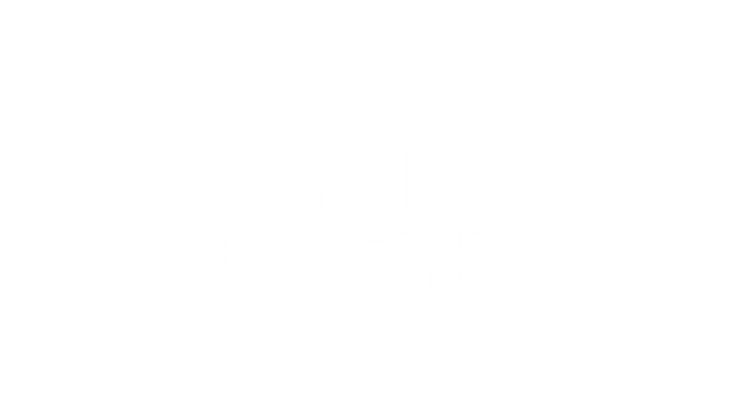 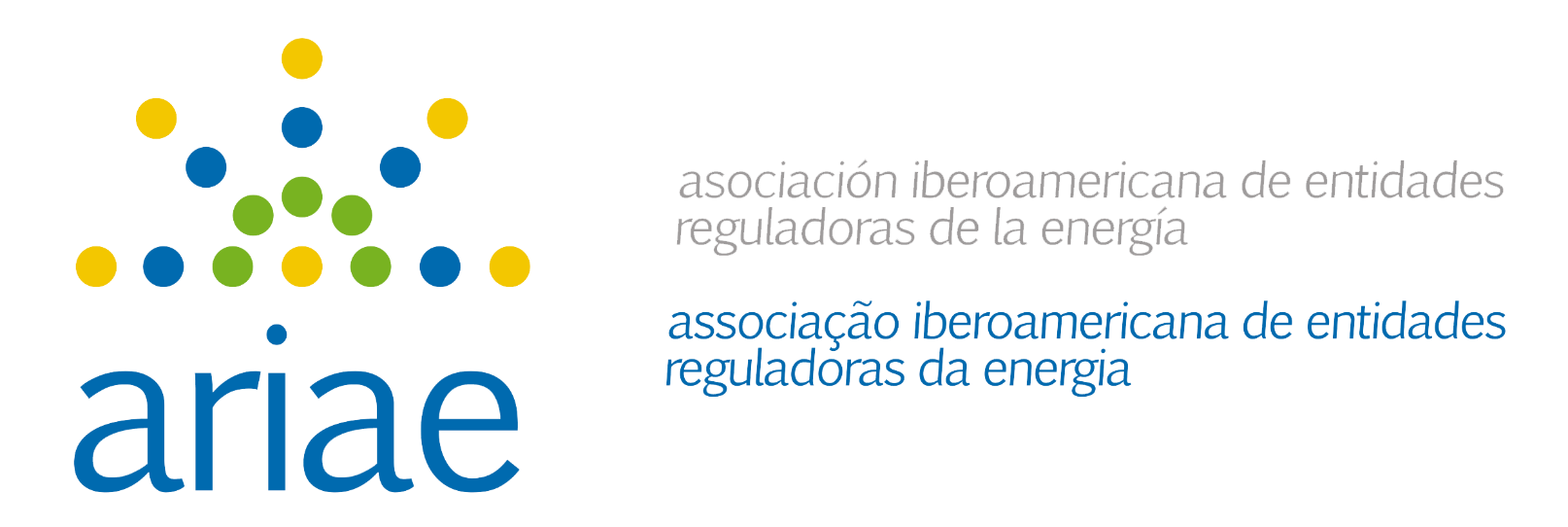 GRACIAS POR SU ATENCION
LA PAZ,  DICIEMBRE DE 2021